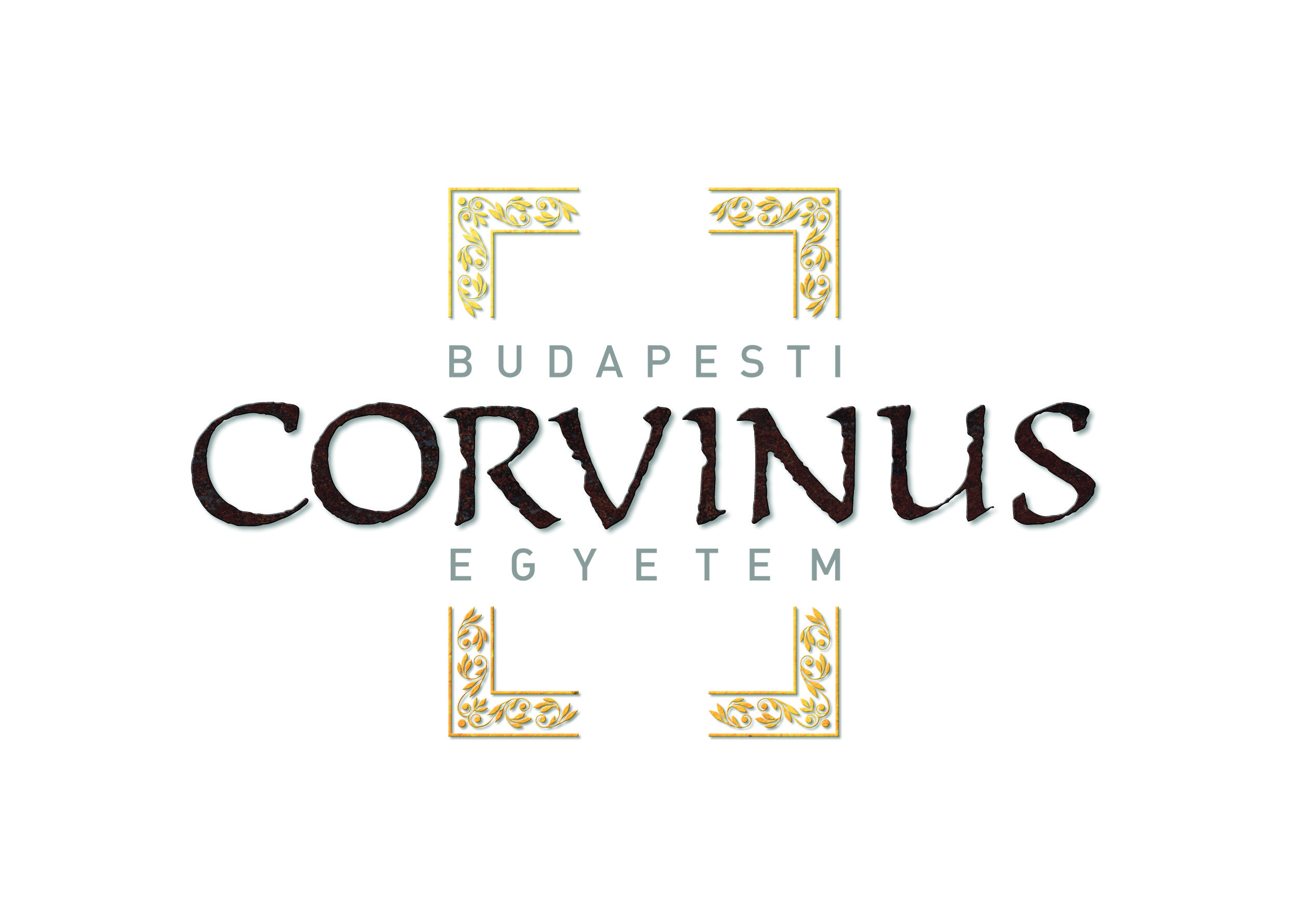 Várostervezés egy ökológiai közgazdász szemével
Dr. Köves Alexandra
Budapesti Corvinus Egyetem
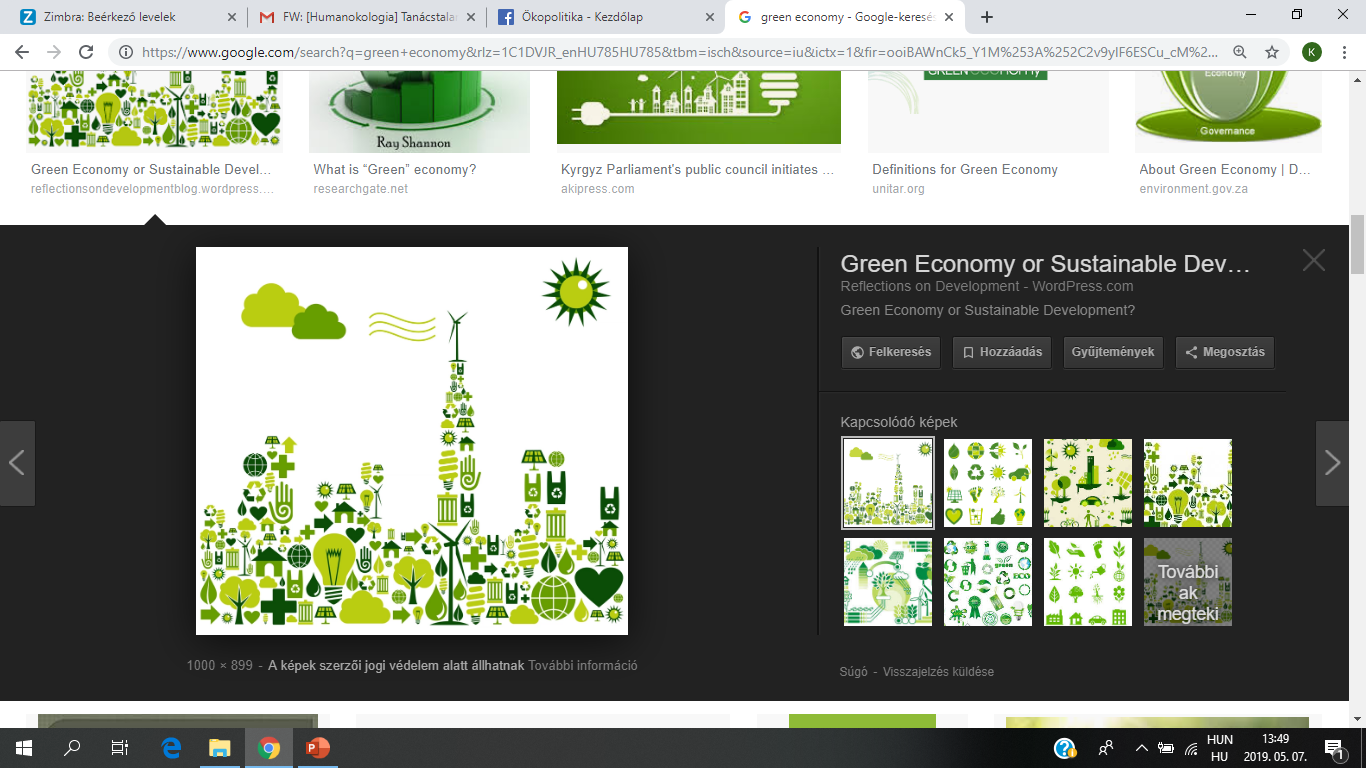 ?
Okos, befogadó, fenntartható NÖVEKEDÉS
„Ha valaki azt hiszi, hogy egy véges világban létezik végtelen növekedés, annak vagy elment az esze vagy közgazdász.”

Kenneth Boulding, amerikai közgazdász
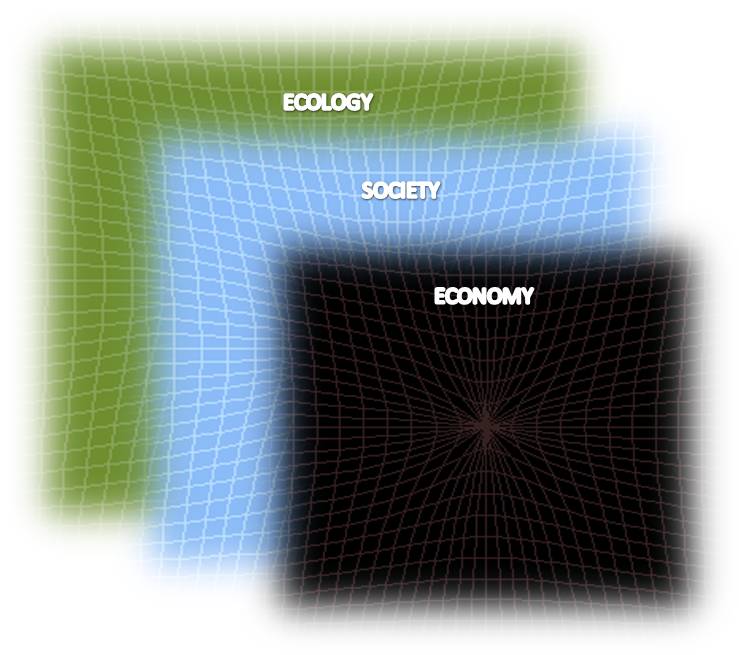 Beágyazottság
Kép: https://www.slideshare.net/AakankshaR/tsnn-ppt
Önmagáért való növekedés néhány következménye
Megoldáskeresés a főáramon belül
Legfontosabb kritikák
Paradigmaváltás
VÁROSTERVEZÉS
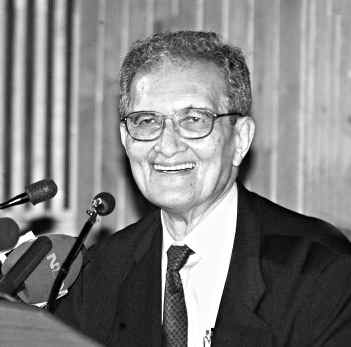 KÉPESSÉG-SZEMLÉLET
A jövedelmet az elfogadható élet vezetéséhez szükséges képességekké kellene konvertálni - a megközelítés inkább az egyén lényegi szabadságaira koncentrál
Bajmócy Zoltán – Gébert Judit – Málovics György (Szerk.): Helyi gazdaságfejlesztés a képességszemlélet alapján, JATEPress, Szeged, 2017, 219*
Köves, Alexandra (2017) Üveggyöngy a jóllét szolgálatában, avagy hogyan (ne) csináljunk helyi gazdaságfejlesztést. Közgazdasági Szemle, 64 (11). pp. 1224-1228.
„Jó élet” (buen vivir, conviviality)
Erős közösségek
Értelmes munka
Önrendelkezés
Degrowth
Decolonising the imaginary
Köszönöm a megtisztelő figyelmet!
alexandra.koves@uni-corvinus.hu